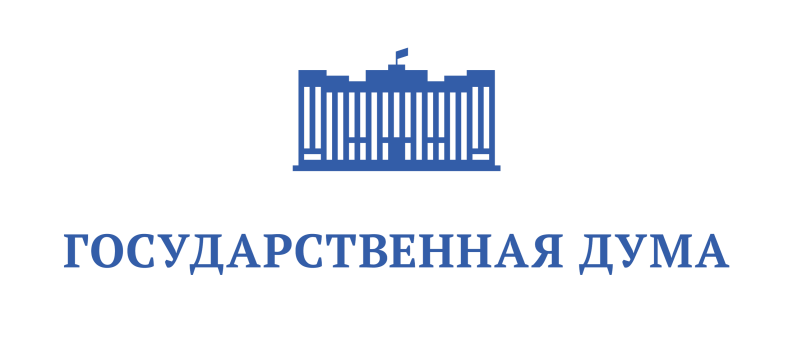 «Региональные и местные сообщества как субъект стратегического развития территорий»
ДИДЕНКО Алексей Николаевич председатель Комитета Государственной Думы по региональной политике и местному самоуправлению
Санкт-Петербург, 31 октября 2022 года
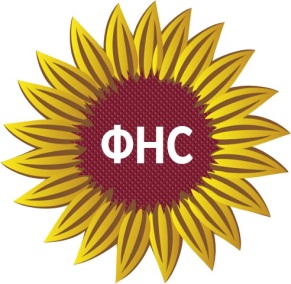 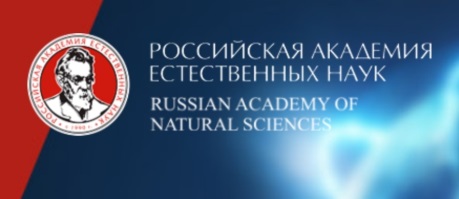 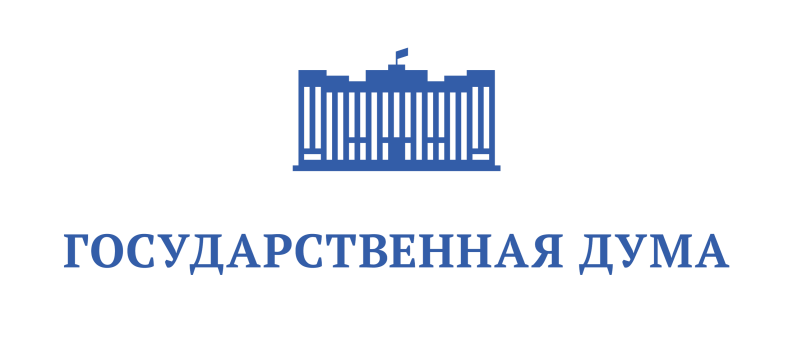 Одна из современных и актуальных задач - вовлечение сколь возможно большего числа жителей в общественное самоуправление на территориях проживания.
Активная гражданская позиция жителей, включенных в созидательный процесс на территории своего проживания, является необходимым условием гармоничного развития муниципальных образований, что в свою очередь создает базу для гармоничного устойчивого развития соответствующего региона и страны в целом
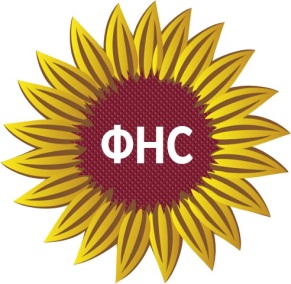 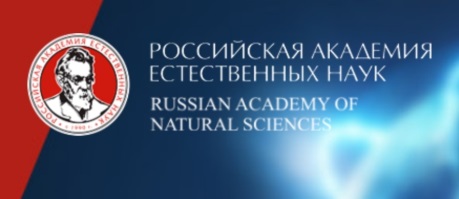 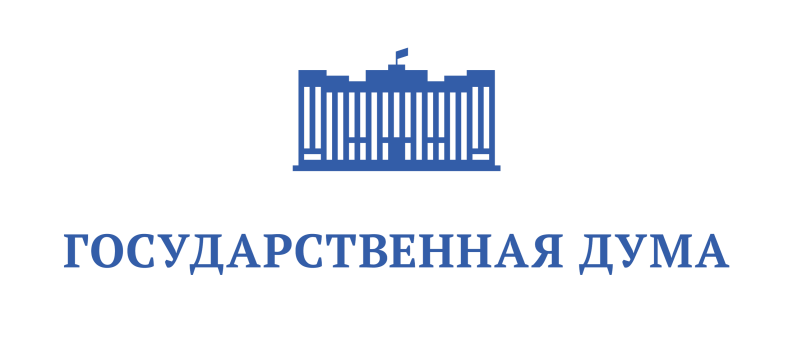 Два типа местных сообществ:
1. Местные сообщества территориального типа: главная цель 
их деятельности – содействие решению вопросов местного значения 

2. Местные сообщества функционального типа: содействие решению вопросов местного значения – одна из целей их деятельности, но не главная
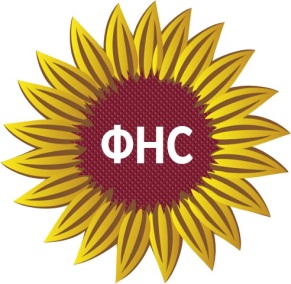 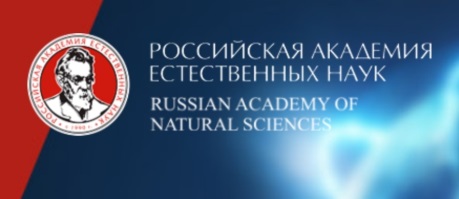 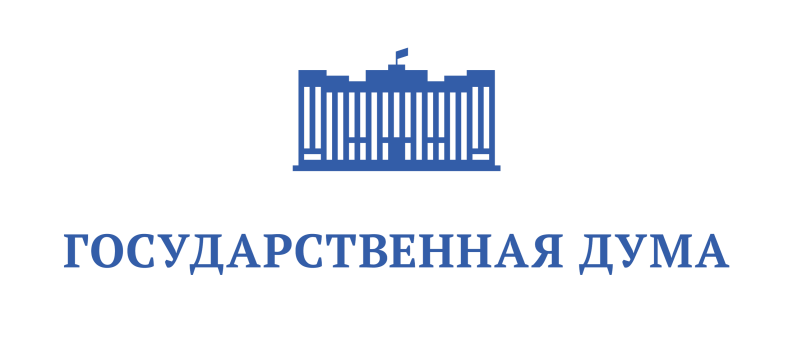 Местное сообщество является не только субъектом, но и источником местной публичной власти, формирующим и обеспечивающим деятельность различных институтов местного гражданского общества
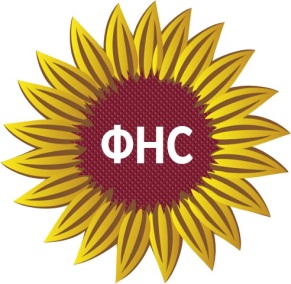 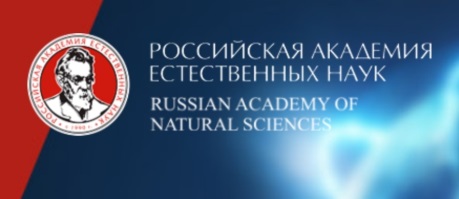 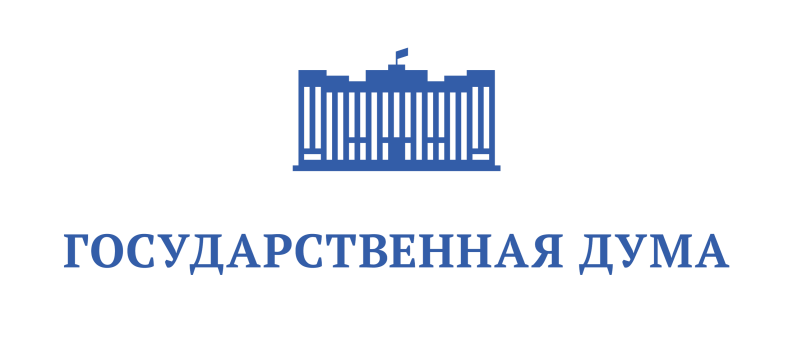 Формы участия населения в осуществлении местного самоуправления: 
правотворческая инициатива граждан
 инициативные проекты
 территориальное общественное самоуправление
староста сельского населенного пункта
публичные слушания
общественные обсуждения
собрание граждан
конференция граждан (собрание делегатов)
опрос граждан
обращения граждан в органы местного самоуправления
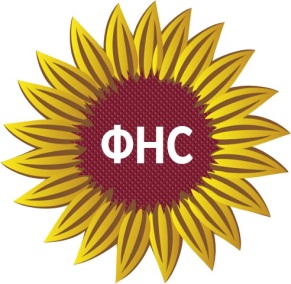 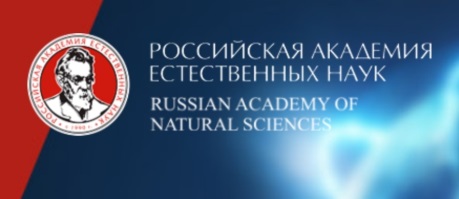 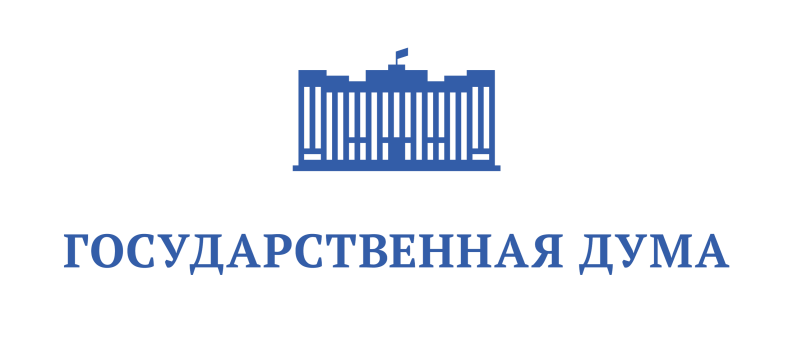 Муниципальные общественные палаты должны выступать важной платформой для комплексного представления интересов ТОСов и иных форм организованных территориальных и функциональных местных сообществ, пользующихся доверием населения, действующих на территории муниципального образования и участвующих в решении вопросов местного значения
!!! Задача: максимальный охват всех слоев и интересов населения территории !!!
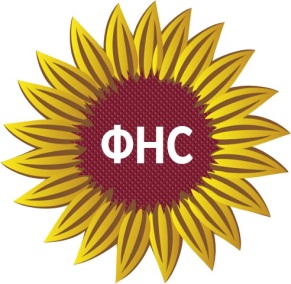 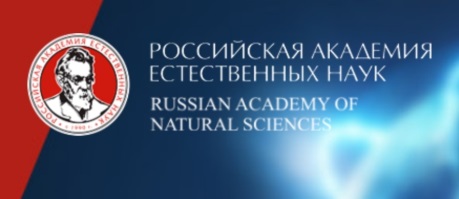 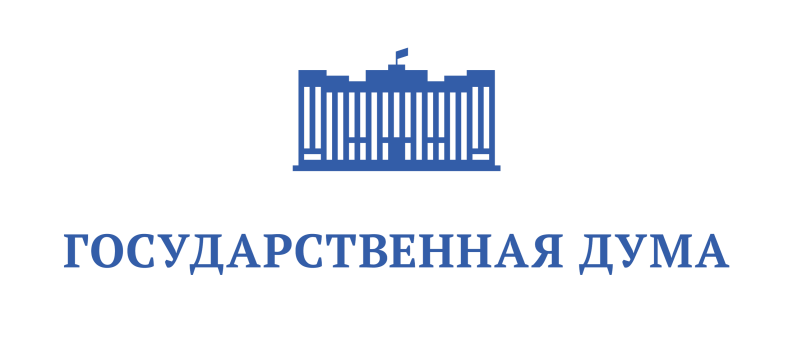 Проблемы функционирования НКО: 

недостаток материальных средств
отсутствие поддержки со стороны возможных спонсоров
отсутствие интереса со стороны местных и региональных властей
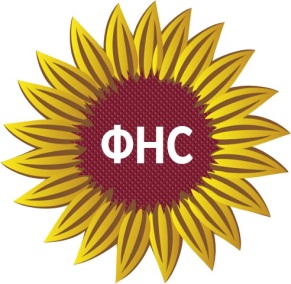 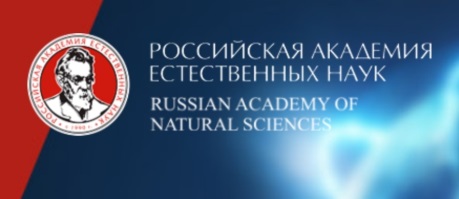 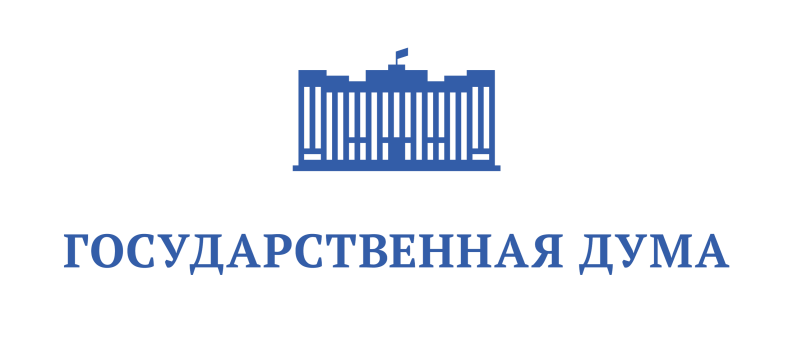 В условиях современной реальности и существующих вызовов к мерам организационной поддержки муниципалитетов следует отнести:
развитие местных сообществ и представительной демократии
увеличение численности 
депутатского корпуса
создание в муниципалитетах общественных палат (советов), других объединений местных сообществ, включенных в решение вопросов местного значения
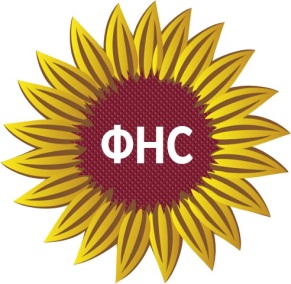 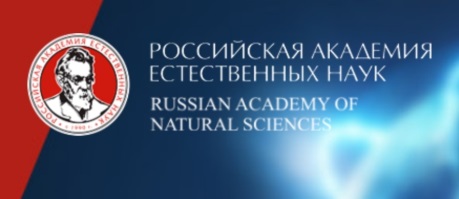 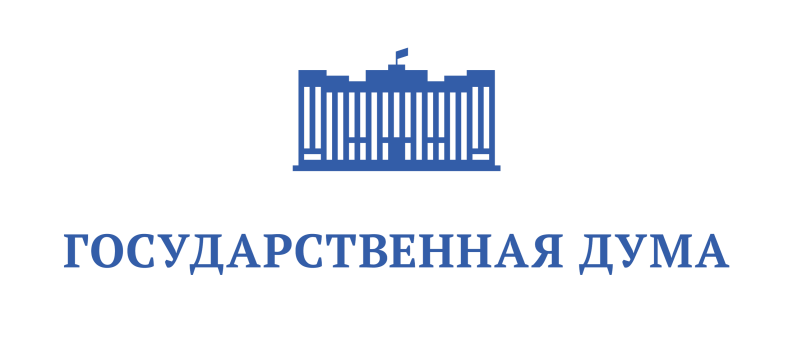 Местные сообщества – 
это те самые «точки сборки» нового гармоничного солидарного социального строя, предпосылки формирования которого вызревают буквально на глазах
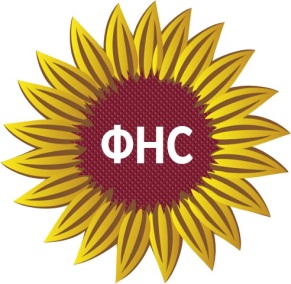 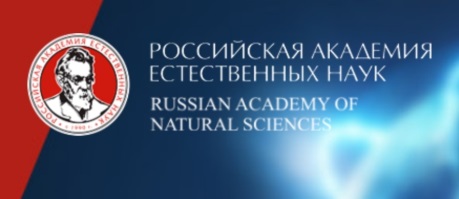 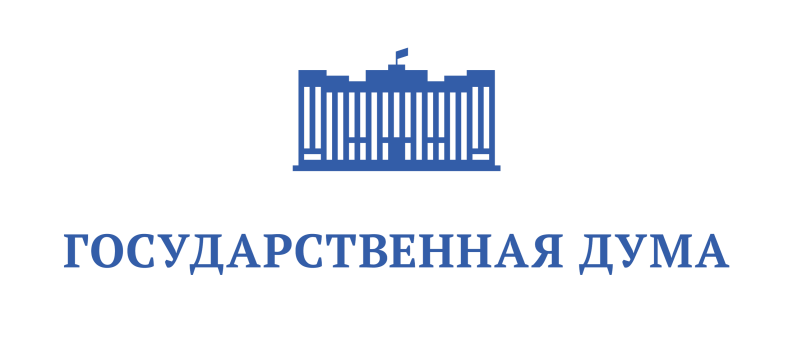 Горизонт развития и деятельности местных сообществ – участие в выработке стратегии развития муниципального образования; формирование устойчивых социальных практик общественного служения, включая добровольчество и благотворительность; генерация проектных инициатив, в том числе по обустройству территорий своего жительства; содействие решению вопросов жилищно-коммунального хозяйства, экологии, досуга, охраны общественного порядка на своих территориях; просветительская деятельность; включенный общественный контроль
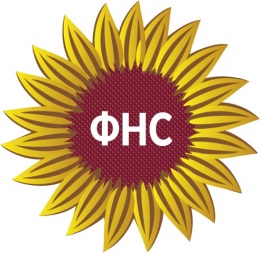 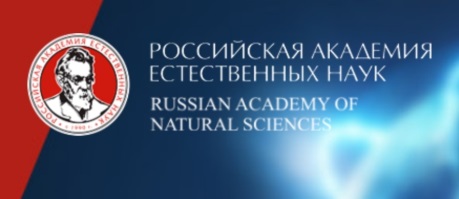 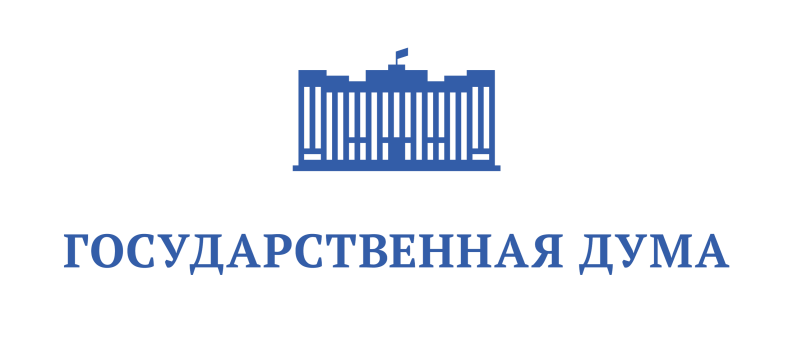 Возросший интерес органов власти к местным сообществам связан с тем, что местные сообщества начинают рассматриваться властями 
как фактор и субъект стратегического развития муниципалитетов 
и региона в целом
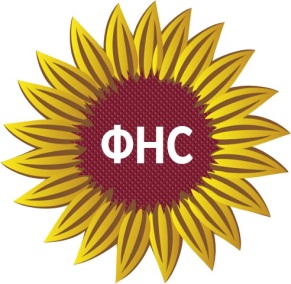 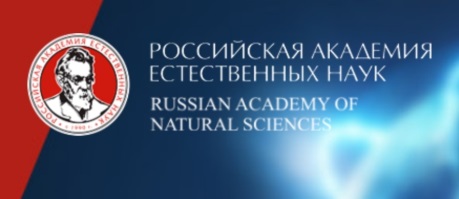 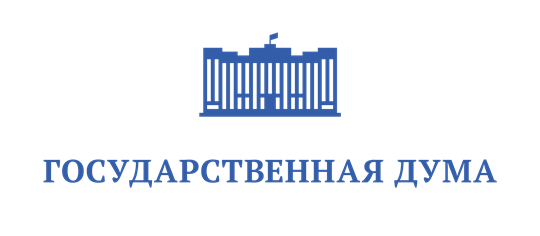 Спасибо за внимание!
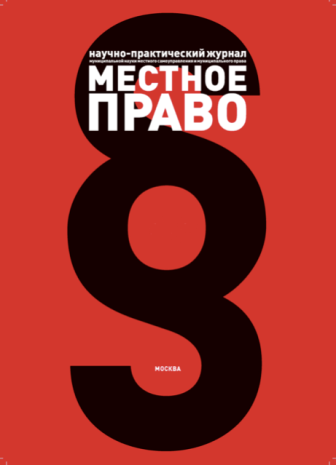 Сайт Комитета Государственной Думы по региональной политикеи местному самоуправлению   
http://www.komitet4.km.duma.gov.ru/
http://www.mestnoepravo.com/
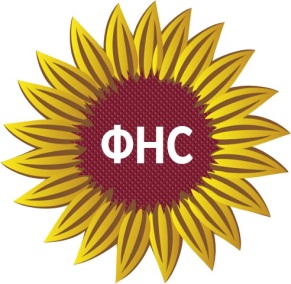 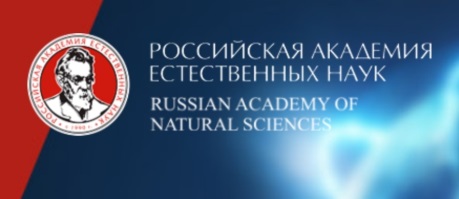